41th Annual Greater Indianapolis
Gem, Mineral and Fossil Show
September 8 – 9 – 10, 2017
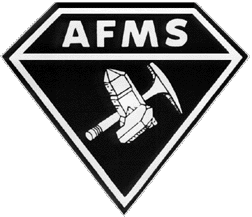 Hancock County 4-H Fairgrounds, Greenfield, Indiana
Friday: 10:00 a.m. – 7:00 p.m.
 Saturday: 10:00 a.m. – 7:00 p.m.
Sunday: 10:00 a.m. – 4:00 p.m.
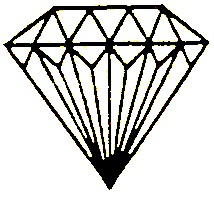 Dealers and Swappers in
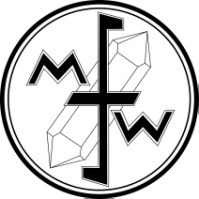 Fossils, Minerals, Gems and Jewelry and Lapidary Equipment…
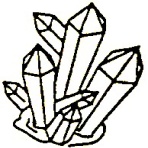 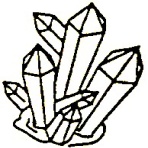 PLUS
MIDWEST
FEDERATION
Silent Auctions,  Door Prizes and Much,  Much More!
Kids Activities, Demonstrations, Educational Displays and Programs for All
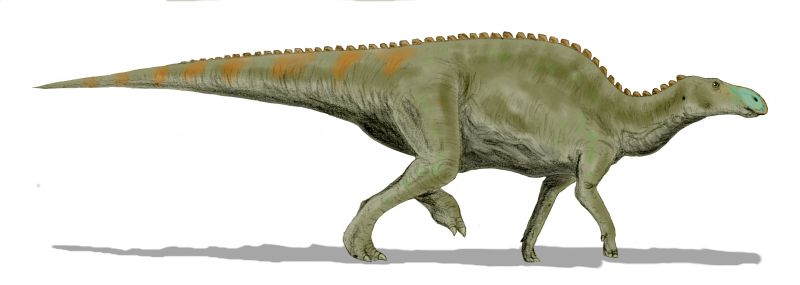 Special Fossil Exhibits by:
The Children’s Museum of Indianapolis
GREAT FOOD!
FREE  ADMISSION!
RV PARKING!
Meeting on Saturday: Indiana Society of Paleontology at 2:00 p.m.
Sponsored by:
3 AREAS OF DEALERS AND SWAPPERS!
Interstate 70
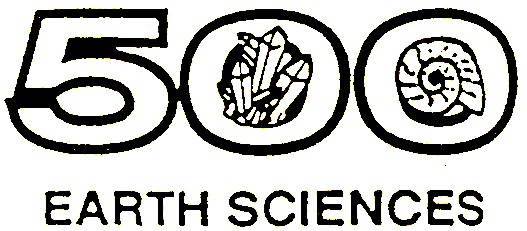 Mackenzie Rd
620 N. Apple  Greenfield, IN
Hwy 9
Apple St.
N
US 40
Cheryl Hamilton, 3507 Luewan Dr., Indianapolis, IN 46235, 317+897-6639, clhamilton1951@gmail.com